ALICE
A Large Ion Collider Experiment
Giacomo Contin – Università e INFN di Trieste / CERN
ALICE: A Large Ion Collider Experiment
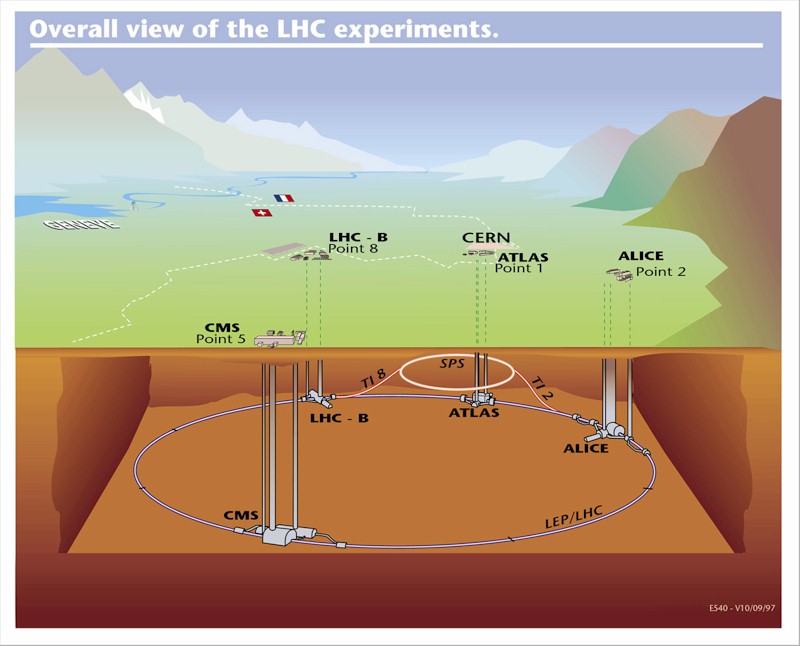 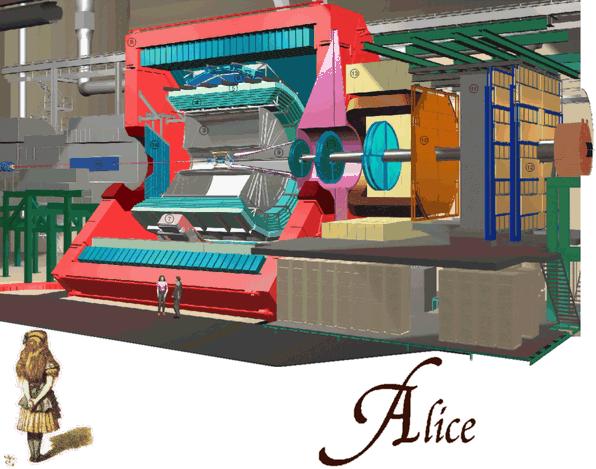 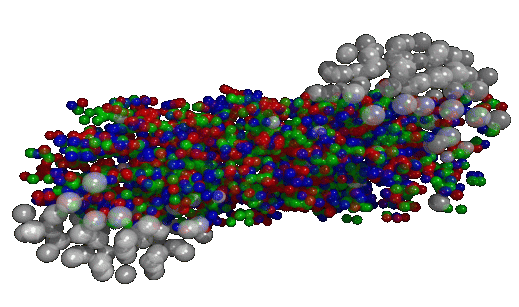 ALICE è progettata per lo studio di collisioni
tra ioni pesanti all’energia √sNN=5.5 TeV

Gli obiettivi dell’esperimento: 
formazione di una nuova fase della materia nucleare (Quark Gluon Plasma) 
studio del confinamento e della rottura spontanea della simmetria chirale (generazione delle masse adroniche)
studio delle proprietà e delle ‘firme’ del QGP
LHC
2
[Speaker Notes: ALICE means
nucleon–nucleon centre-of-mass energy
the main purpose is to observe the signatures of]
ALICE
A Large Ion Collider Experiment
Gli obiettivi dell’esperimento
 Il rivelatore
 I primi dati
Quark Gluon Plasma
I nucleoni perdono la propria identità:
 schermaggio di colore
 deconfinamento partonico
 ripristino simmetria chirale
Nuclear matter phase diagram
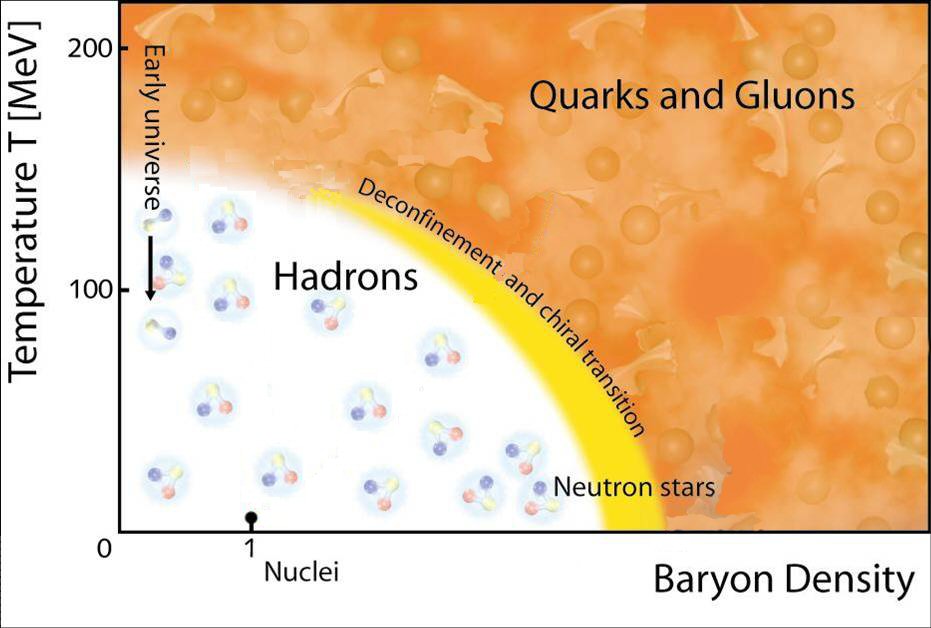 Universo primordiale.
Pochi μs dopo il Big Bang l’Universo era nella fase QGP: la materia era ‘colorata’, quark e gluoni potevano muoversi liberamente in tale sistema.

Nella fase di raffreddamento la materia viene confinata e acquista massa.
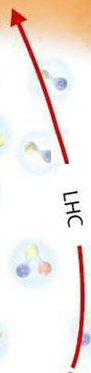 ALICE @ LHC:  vuole ricreare le stesse condizioni di pochi istanti dopo il Big Bang
Transizione di fase @
Alta temperatura Tc~175 KeV
Densità di energia  є~1 GeV/fm3
4
SPS
RHIC
LHC
0.017
T/Tc
1.1
1.9
3-4
 (GeV/fm3)
3
5
15-60
≤2
2-4
≥10
QGP (fm/c)
Vf(fm3)
few 103
few 104
few 105
Il Quark Gluon Plasma in ALICE
Alcuni effetti del QGP osservati in condizioni molto diverse di densità energia dai precedenti esperimenti  @ SPS, RHIC.
 ALICE estenderà l’osservazione in un range più favorevole alla creazione del QGP.
0.2
5.5
√sN N (TeV)
5
[Speaker Notes: There are many effects of QGP that are supposed to be observed by alice.
Let’s mention the some of them]
Caratterizzazione degli eventi e firme del QGP
In queste condizioni, ALICE è progettata per rivelare la presenza del QGP attraverso le sue firme  e per descrivere i meccanismi coinvolti in questa transizione di fase:

 caratterizzazione globale dell’evento
 molteplicità di particelle cariche
 centralità della collisione
 flow collettivo
 ratio fra particelle, spettri in momento

 osservazione delle ‘firme’ del QGP
 soppressione dei quarkonia
 aumento di stranezza
 open charm & beauty
 soppressione della correlazione back-to-back
 soppressione ad alto pt 
 produzione di γ & leptonsi diretti
6
z
y
x
Condizioni iniziali: geometria della collisione
Centralità  parametro d’impatto (b)     
selezione sulla geometria della collisione
spettatori
“periferici” => b ~ bmax
“centrali”   => b ~ 0
partecipanti:
nucleoni  nella
zona di overlap
spettatori
1
2
3
4
QGP signatures_1: Soppressione dei Quarkonia
Nella fase QGP, gli stati ccˉ and bbˉ (quarkonia) sono sfavoriti a causa dello schermaggio di colore.
Al momento del raffreddamento del sistema i due quark hanno meno probabilità di legarsi. 

Studi precedenti (@ SPS-RHIC)  mostrano una soppressione in urti tra ioni

ALICE @LHC
 maggiore densità di energia (15-60 GeV/fm3)
 maggiore rate di produzione di “quarkonia”, abbastanza per studi su bottomonium ( Υ )
 J/ψ  diretti (sensibili al QGP) Vs. J/ψ da decadimento di B

Prestazioni richieste al tracciatore interno
 alta risoluzione: fino a ~20μm
per parametro d’impatto di traccia
per la separazione del vertici secondari dai primari
Measured/expected  J/ψ  suppression
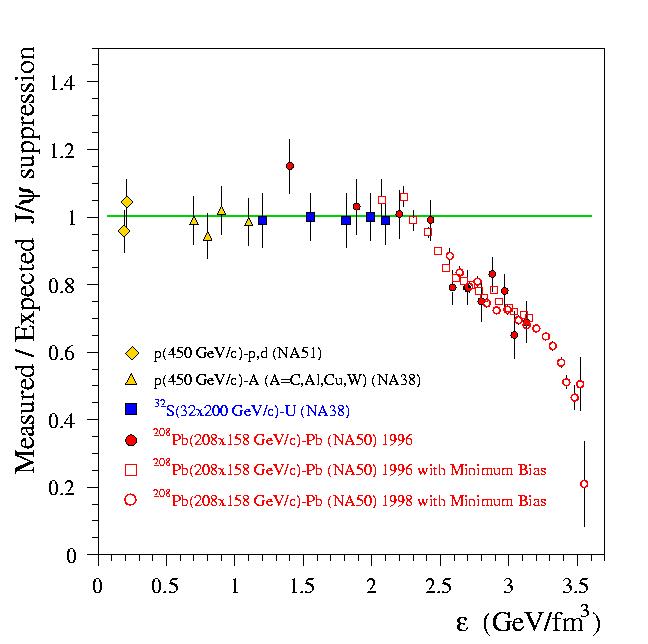 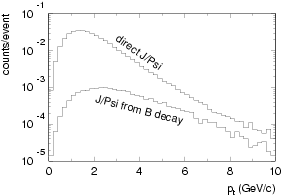 Direct and from B-decay J/ψ multiplicity in ALICE events
8
Pb+Pb
Pb+Pb
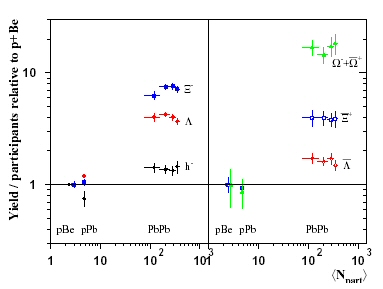 p+A
p+A
QGP signatures_2: L’aumento di stranezza
Normalmente i barioni strani sono soppressi dalla grande massa del quark strano: ms~500MeV.
Nella fase QGP:
	 la massa del quark s tende alla massa nuda ms~ 100 MeV
	 il quark s viene prodotto più facilmente
	 l’aumento è sistematicamente più elevato in accordo col numero di quark strani contenuti nella particella
@SPS,RHIC: 
 nessun aumento in p+Pb 
 grande aumento di produzione di barioni strani osservato in collisioni Pb+Pb rispetto a p+A
Hyperon yields per participants in Pb+Pb, normalized to P+Be [NA57]
9
Aumento ancora maggiore atteso a LHC !
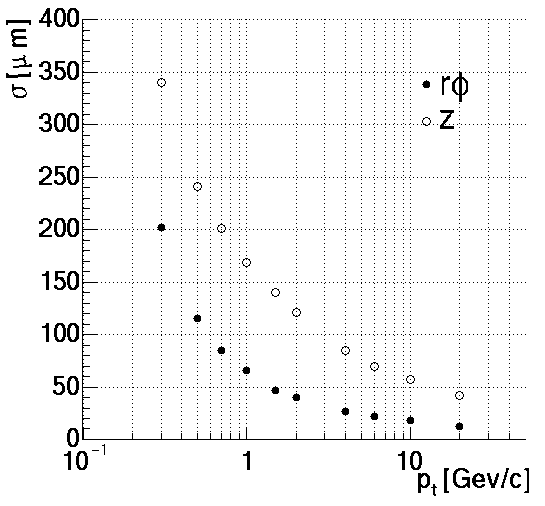 QGP signatures_3: Open charm e beauty.
Misure di open charm and beauty permetteranno di:
 studiarvi gli effetti del mezzo attraversato sulla produzione,  la propagazione e l’adronizzazione
 avere un riferimento per lo studio dei Quarkonia
Requested track impact parameter resolution as a function of pt
D0  K-p+
Richieste ai detector:
 alta risoluzione di parametro di impatto della traccia (cruciale per studiare particelle con cτ~100μm )
 risoluzione pt  ~1%
 PID per momenti da 0.2 GeV/c ad alcuni GeV/c
z
r
10
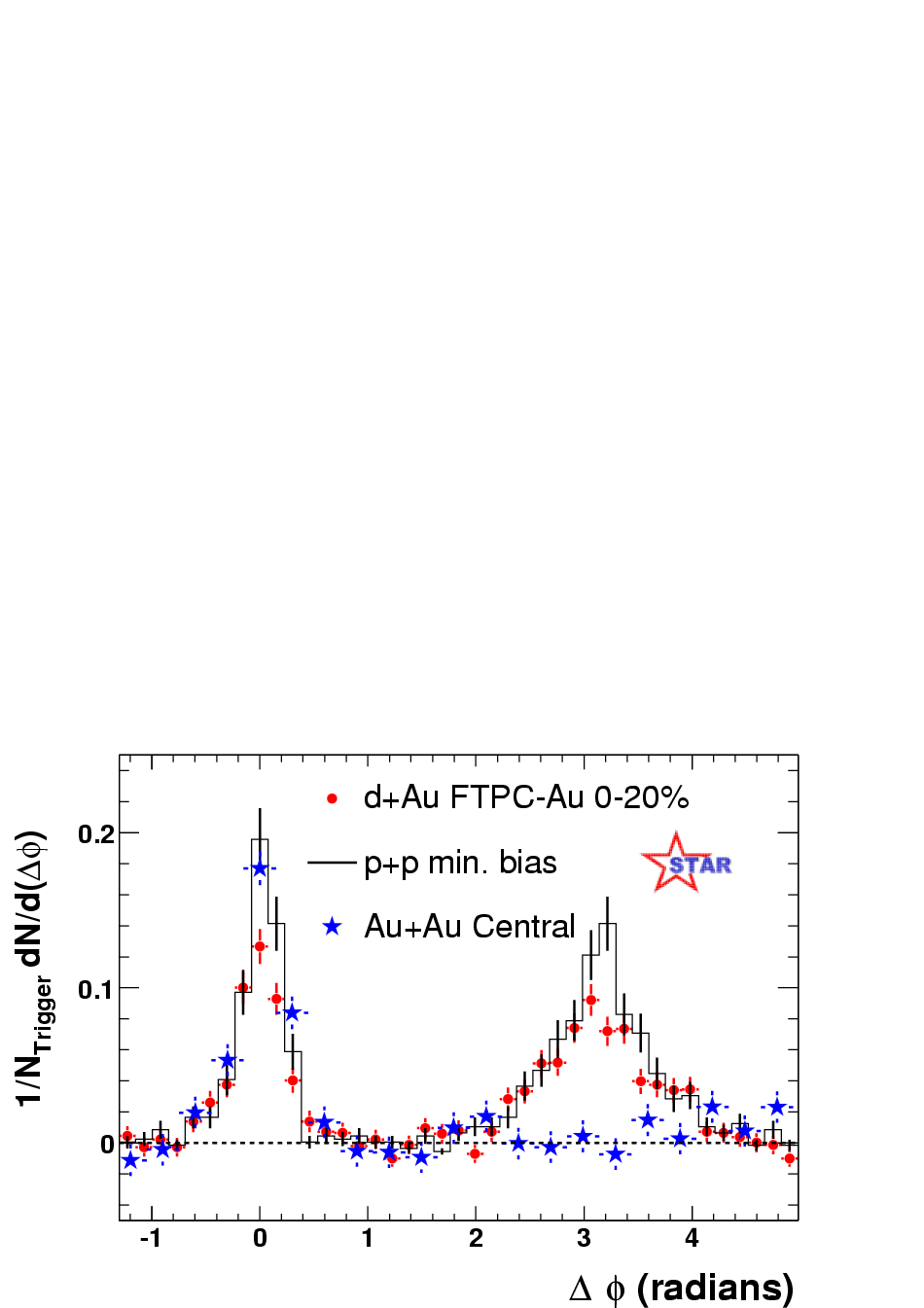 - pp
 d-Au
central Au-Au
hadrons
leading
particle
q
q
Correlazioni azimutali dei jet (jet quenching)
la densità nella zona centrale è tale che quel volume è “opaco” (fortemente intergente).
Solo il partone più vicino alla superficie dà luogo a un Jet. L’altro “viene riassorbito” nel mezzo.
11
Space-time Evolution of the Collision
p
L
p
K
f
e
jet
m
g
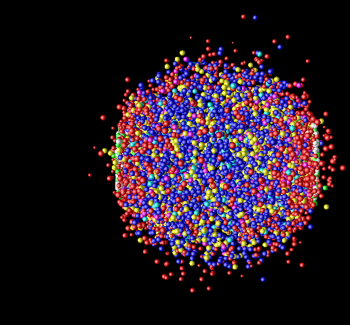 Freeze-out
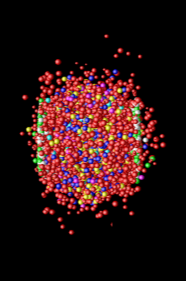 Hadronization
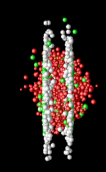 QGP
Pre-equilibrium
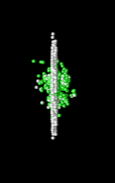 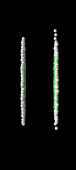 Pb
Pb
time
g
e
  Expansion  
space
12
[Speaker Notes: These and many other topics will be studied in order to reconstruct the evolution of the event.]
60 << 62
rivelare
tracciare
identificare
I compiti di ALICE:
~40.000 particelle per evento
Singola collisione: 
Pb+Pb @ 5.5 TeV
13
ALICE
A Large Ion Collider Experiment
Gli obiettivi dell’esperimento
 Il rivelatore
 I primi dati
Il rivelatore ALICE
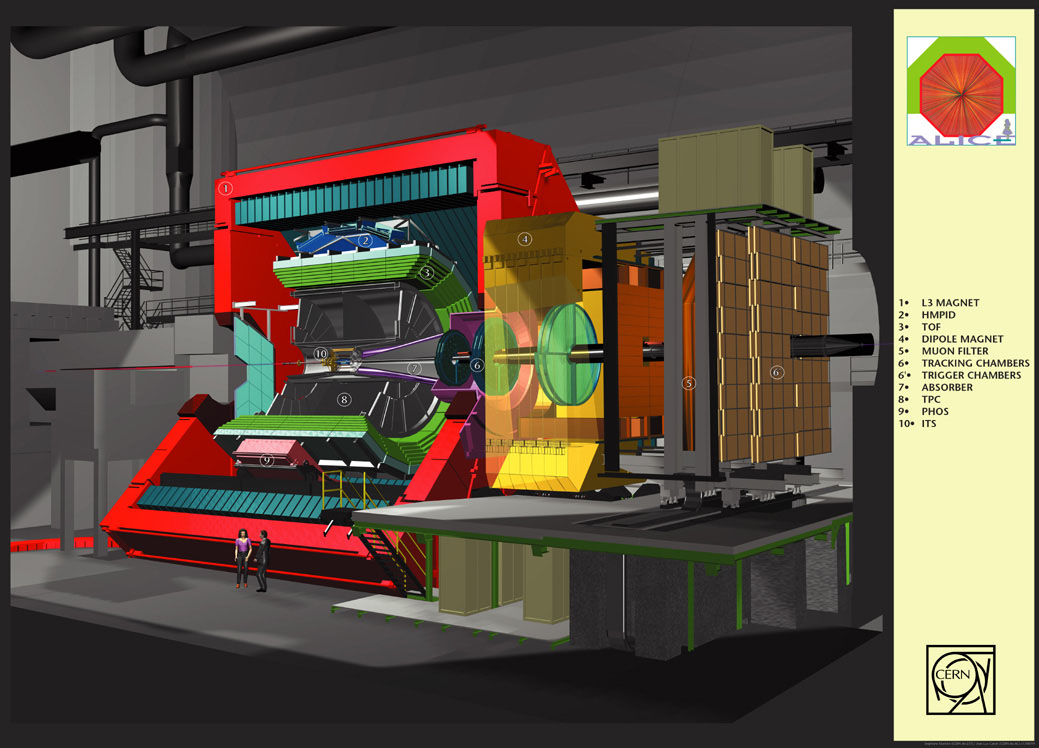 Solenoid magnet 0.5 T
15
Size: 16 x 26 meters
Weight: 10,000 tons
Detectors: 18
Il rivelatore ALICE
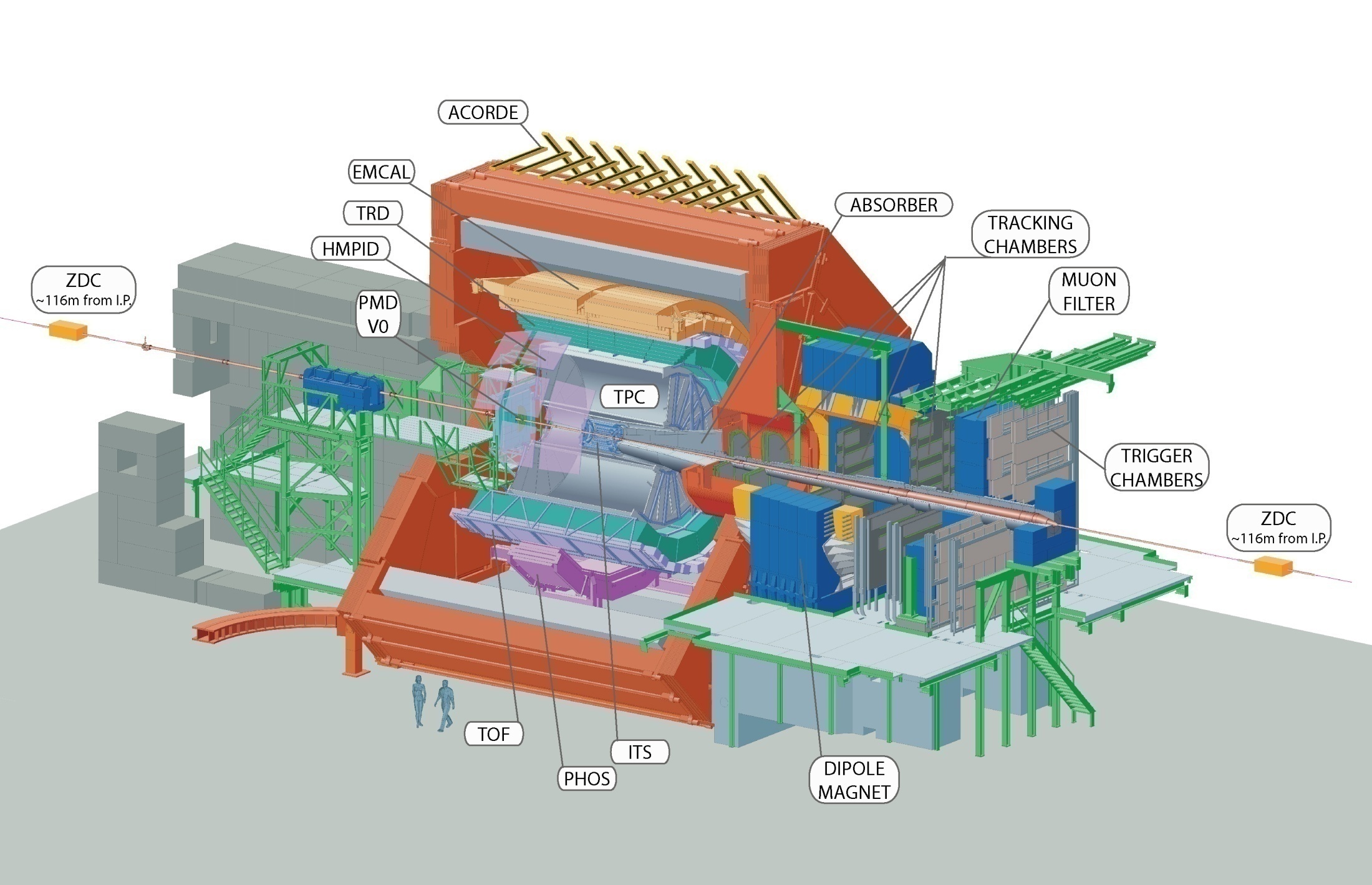 16
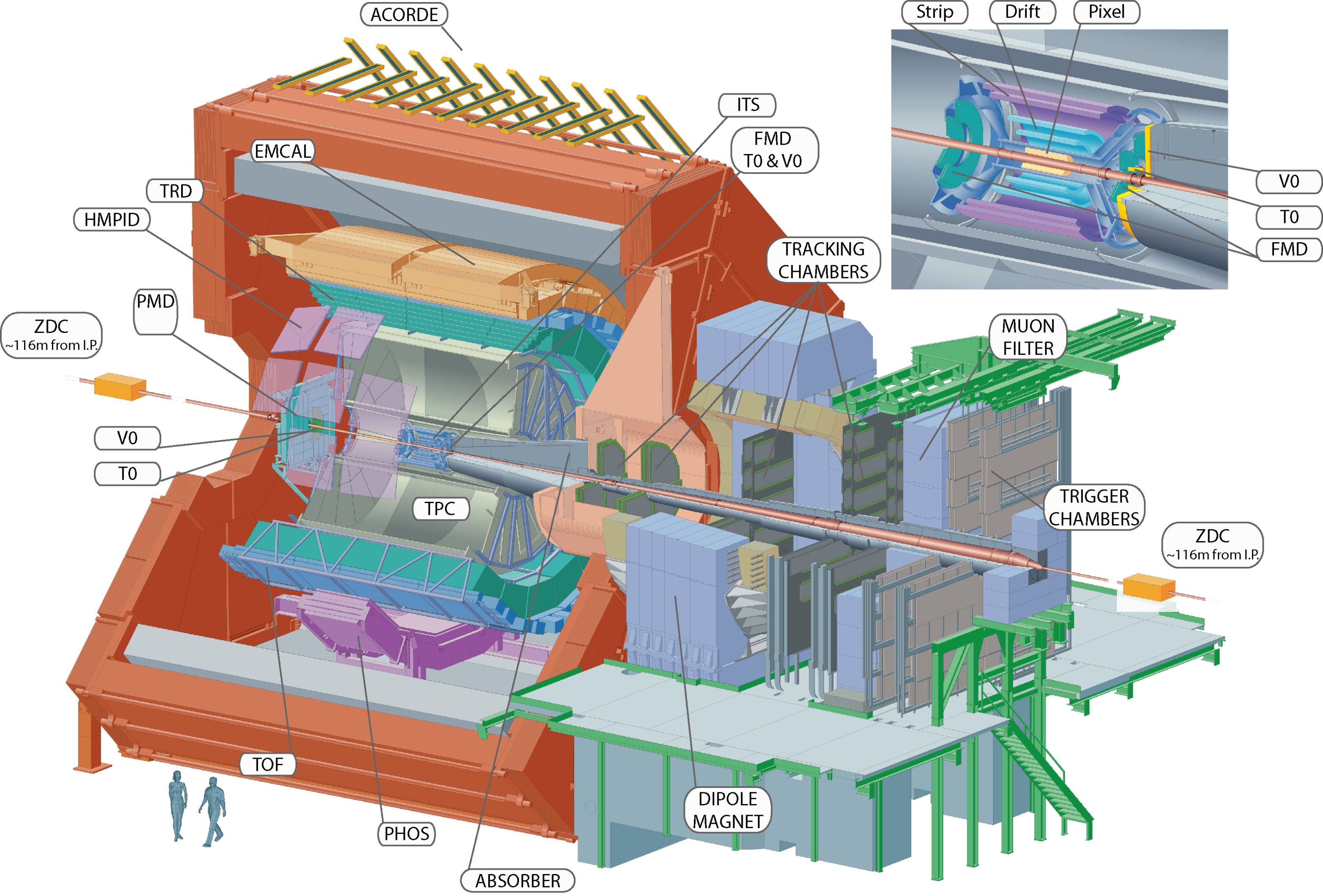 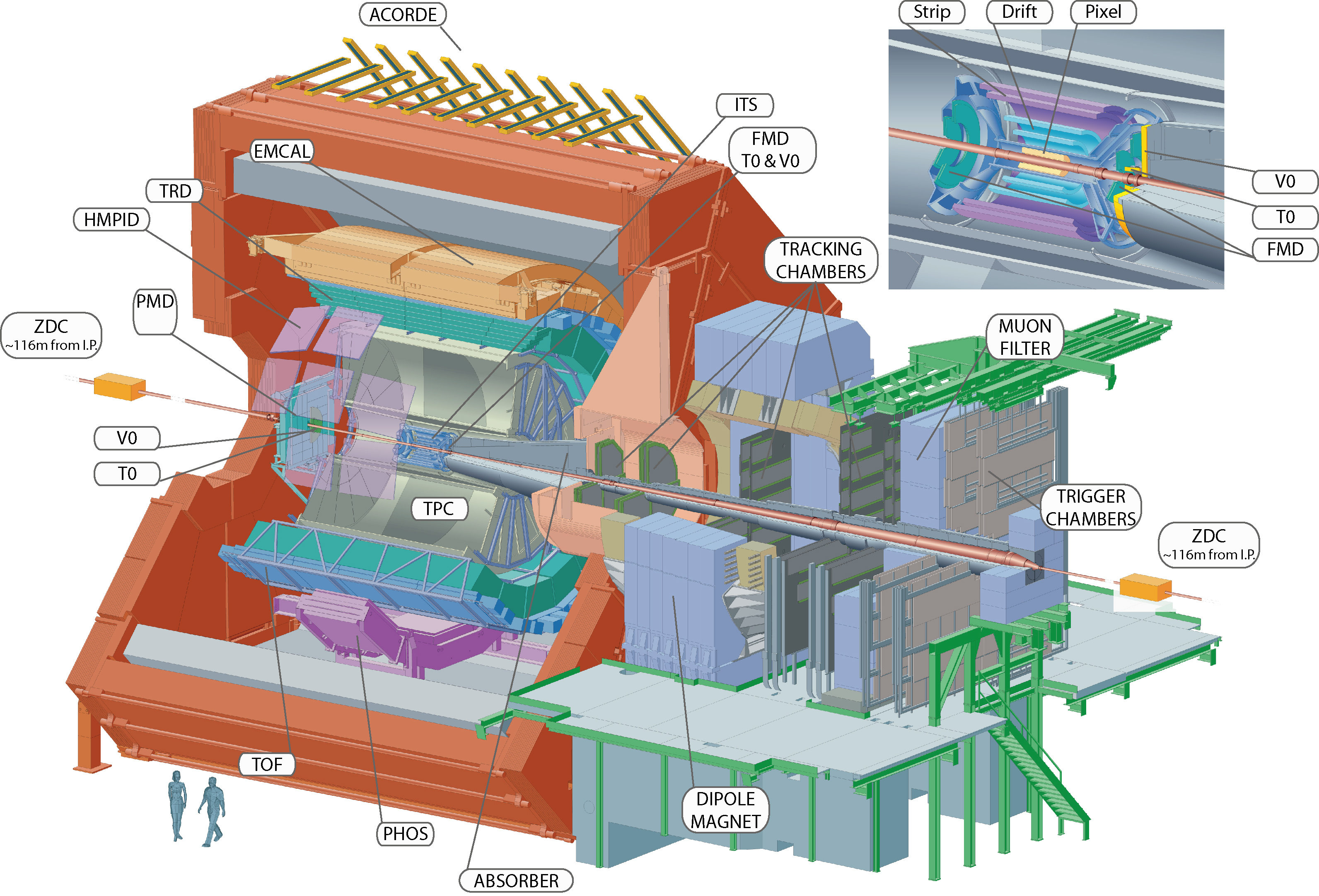 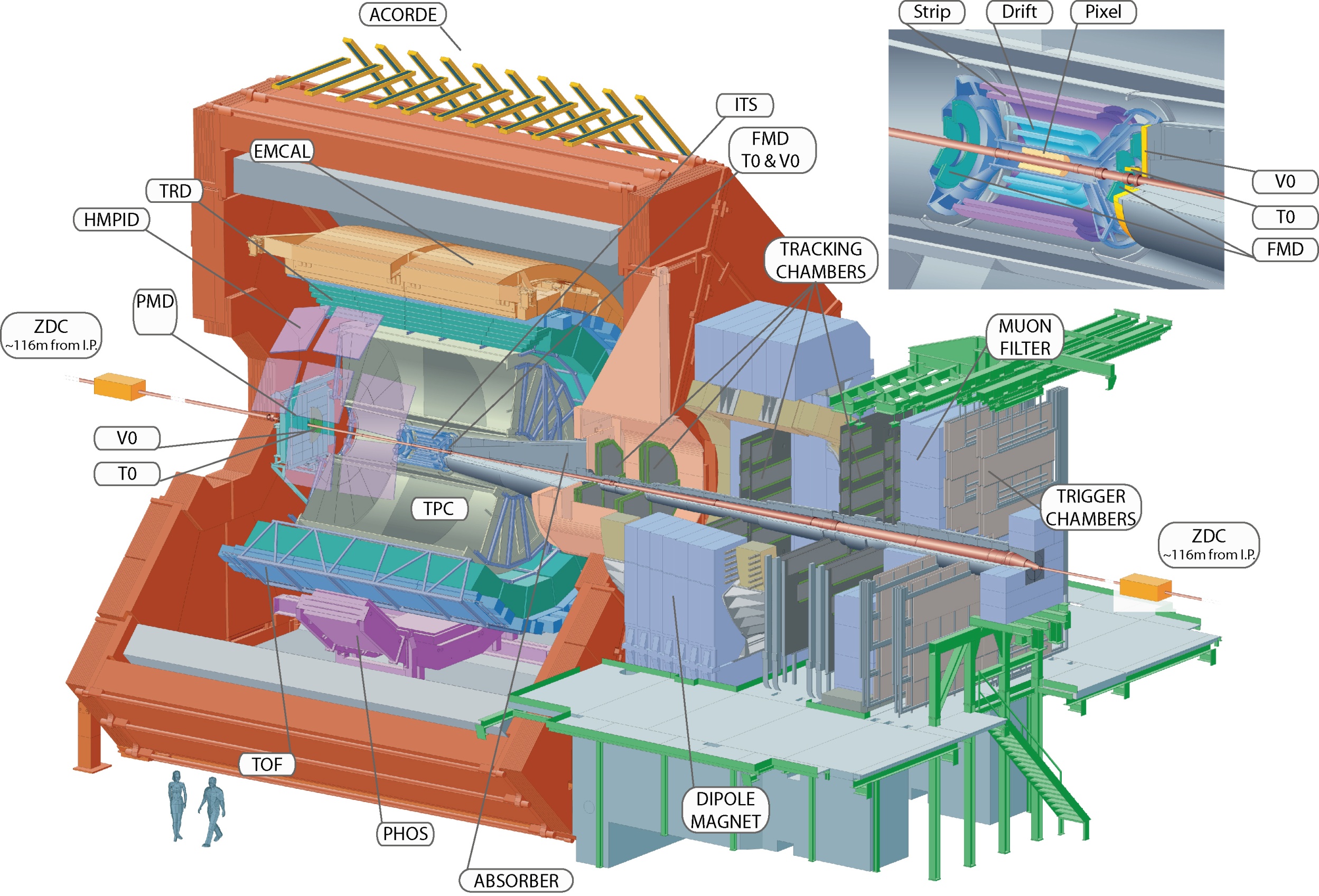 Il rivelatore ALICE
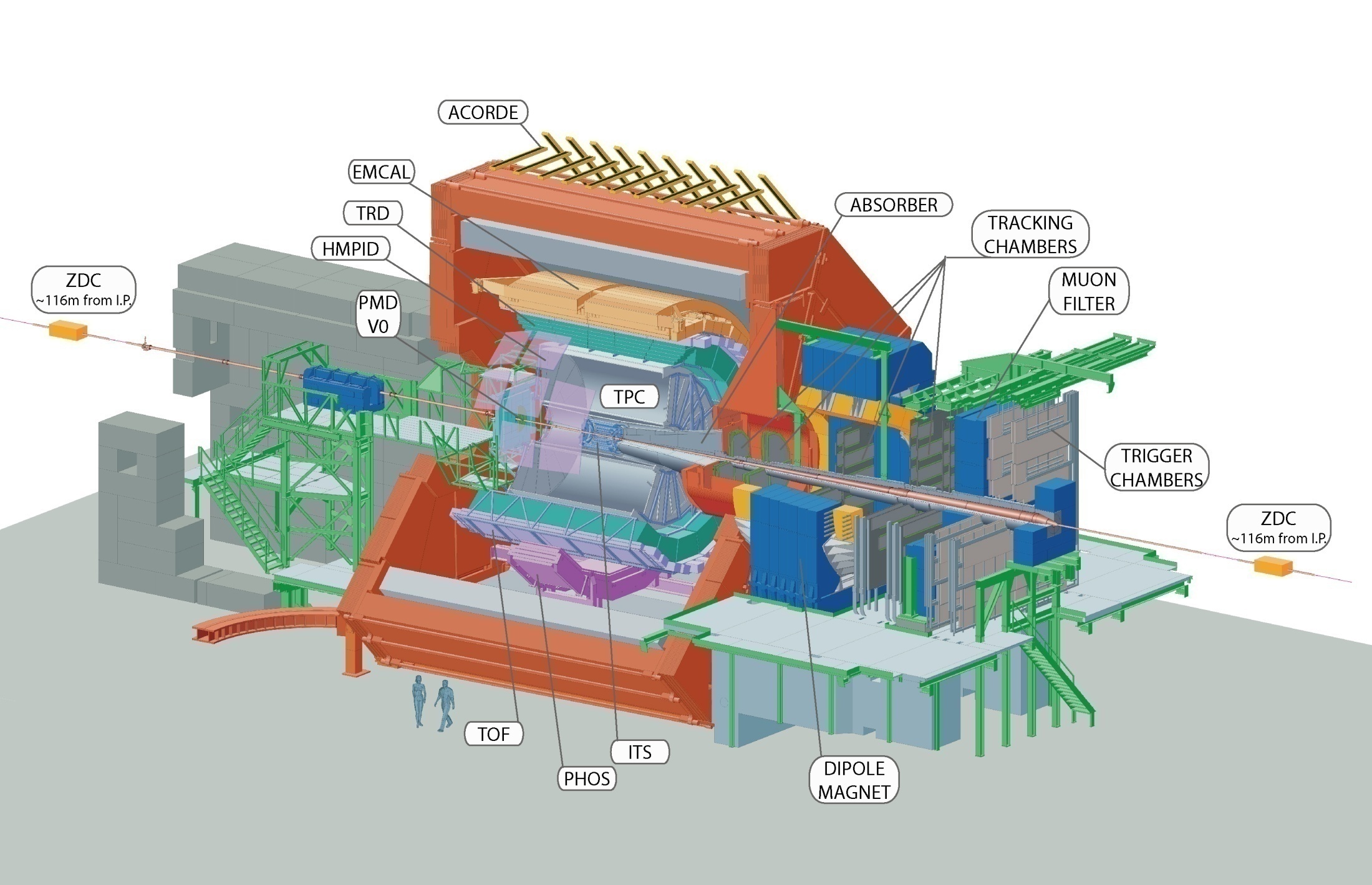 Inner Tracking System (ITS):
6 Si Layers (pixels, drift, strips)
Ricostruzione del vertice,  dE/dx
copertura: -0.9<<0.9
17
Il rivelatore ALICE
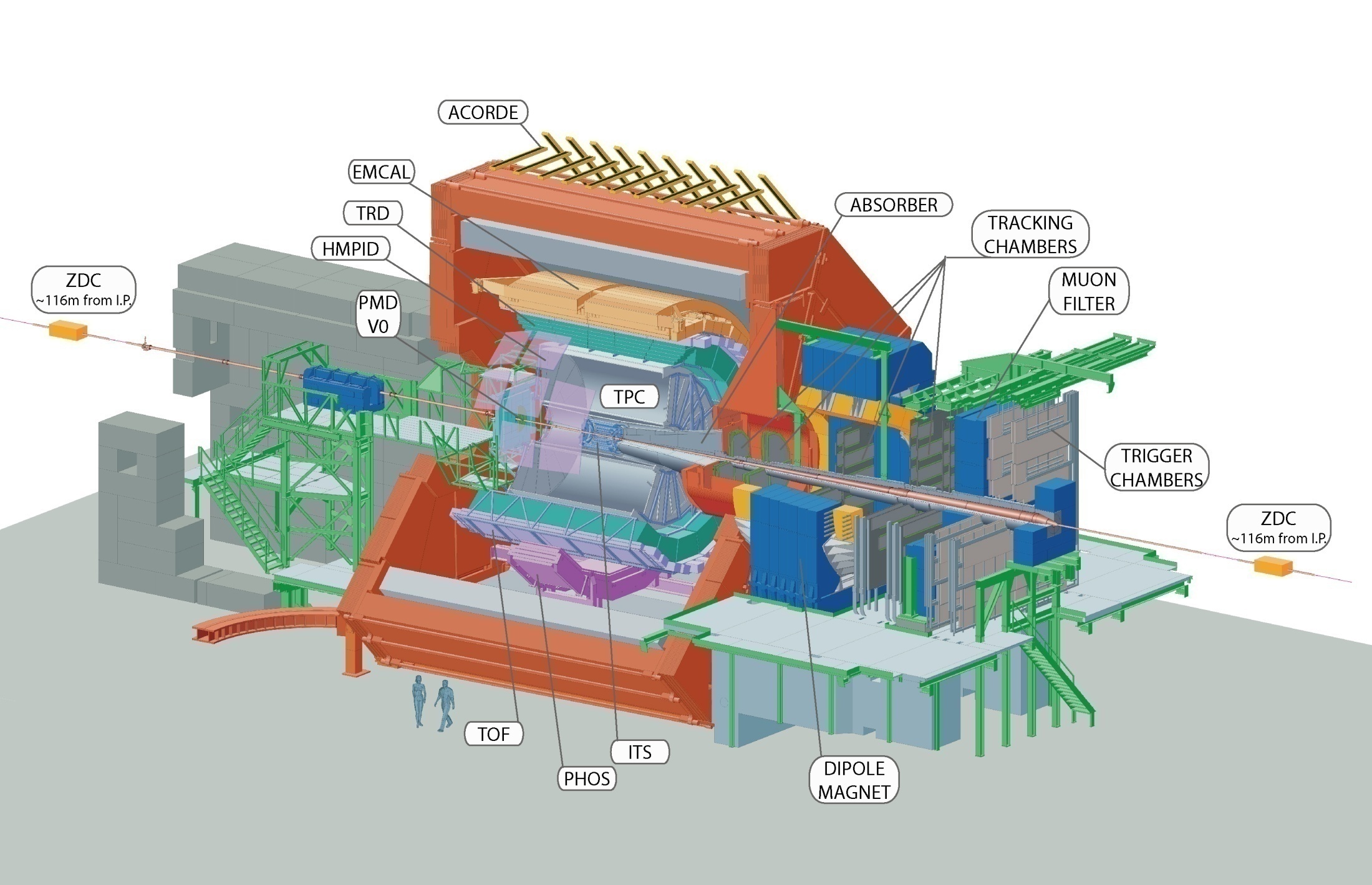 TPC (Time Projection Chamber)
Tracking, dE/dx
copertura: -0.9<<0.9
18
Il rivelatore ALICE
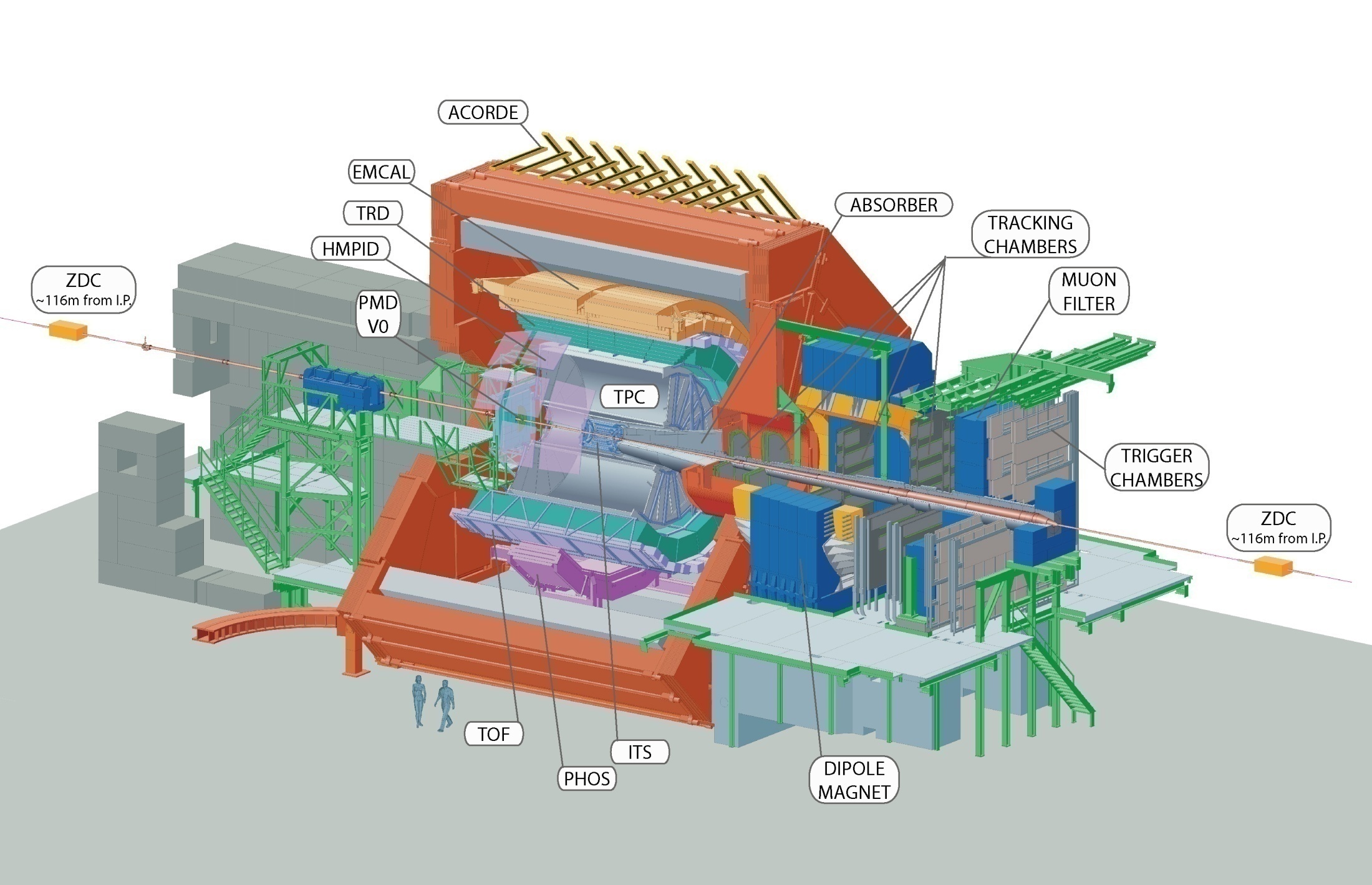 Transition Radiation Detector
Identificazione degli elettroni (p>1 GeV/c)
copertura: -0.9<<0.9
19
Il rivelatore ALICE
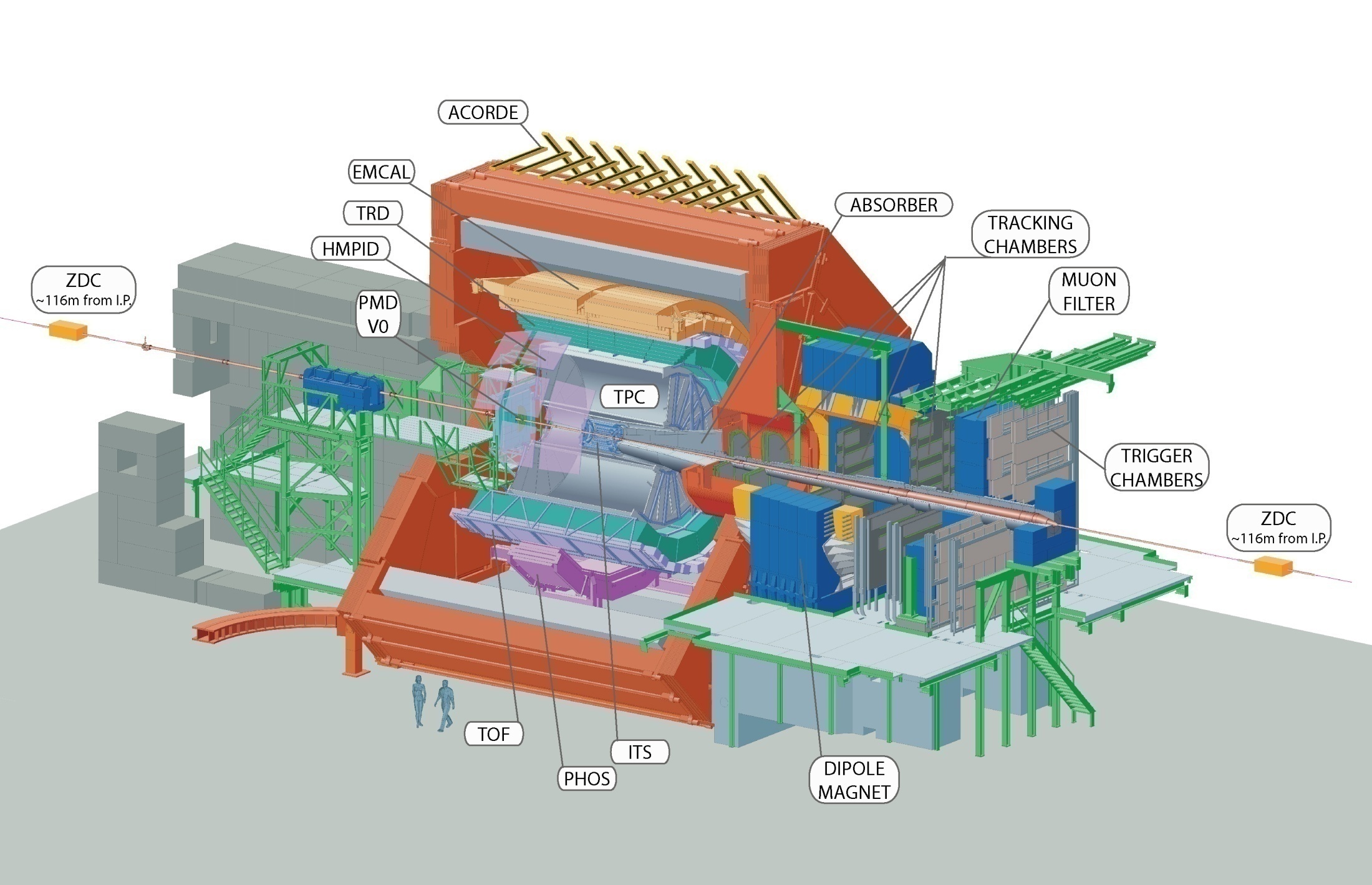 Time Of Flight
PID (K,p,)
copertura: -0.9<<0.9
20
Il rivelatore ALICE
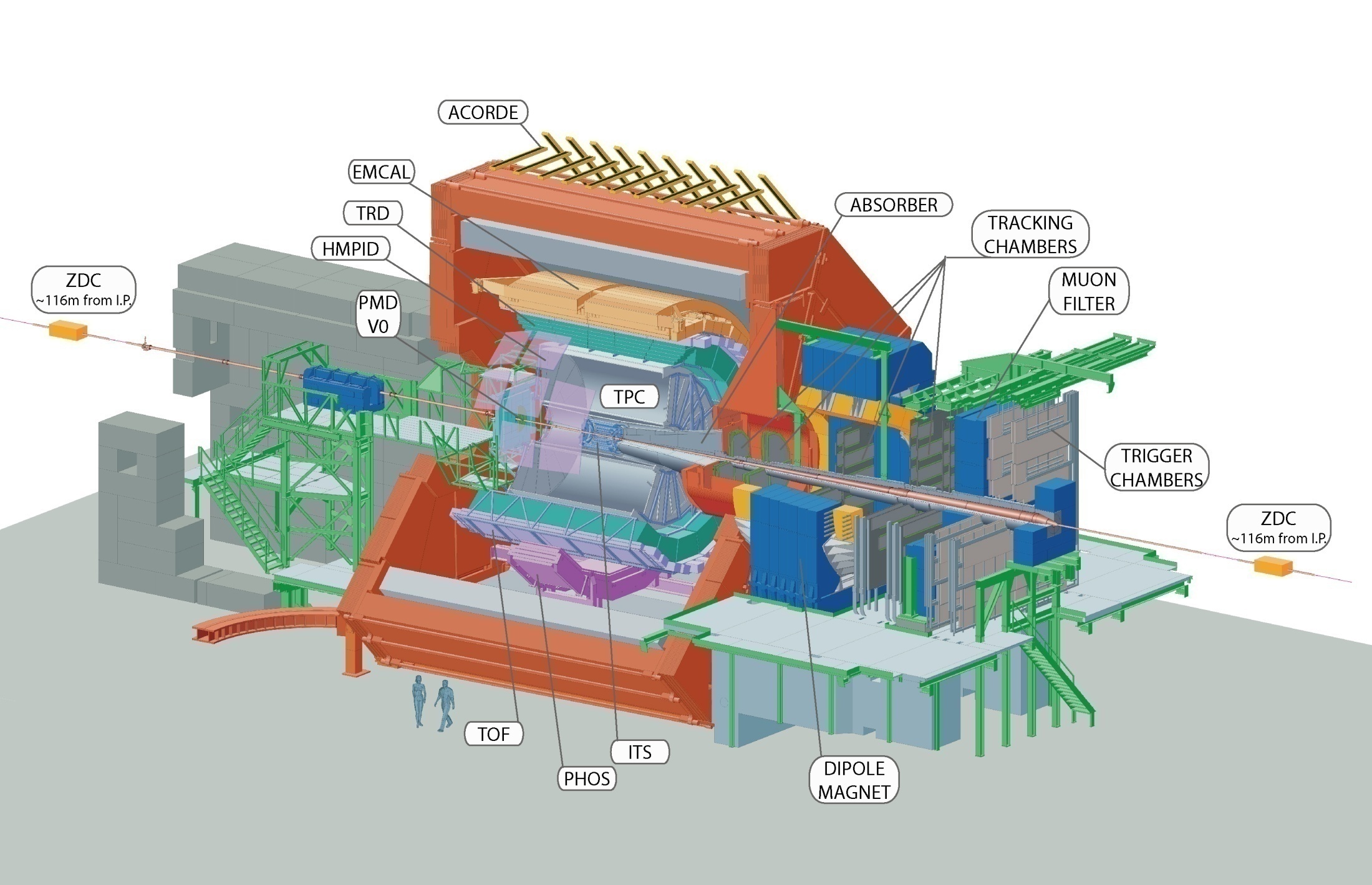 HMPID: High Momentum Particle Identification (, K, p)
 RICH
 Hard Probes
21
Il rivelatore ALICE
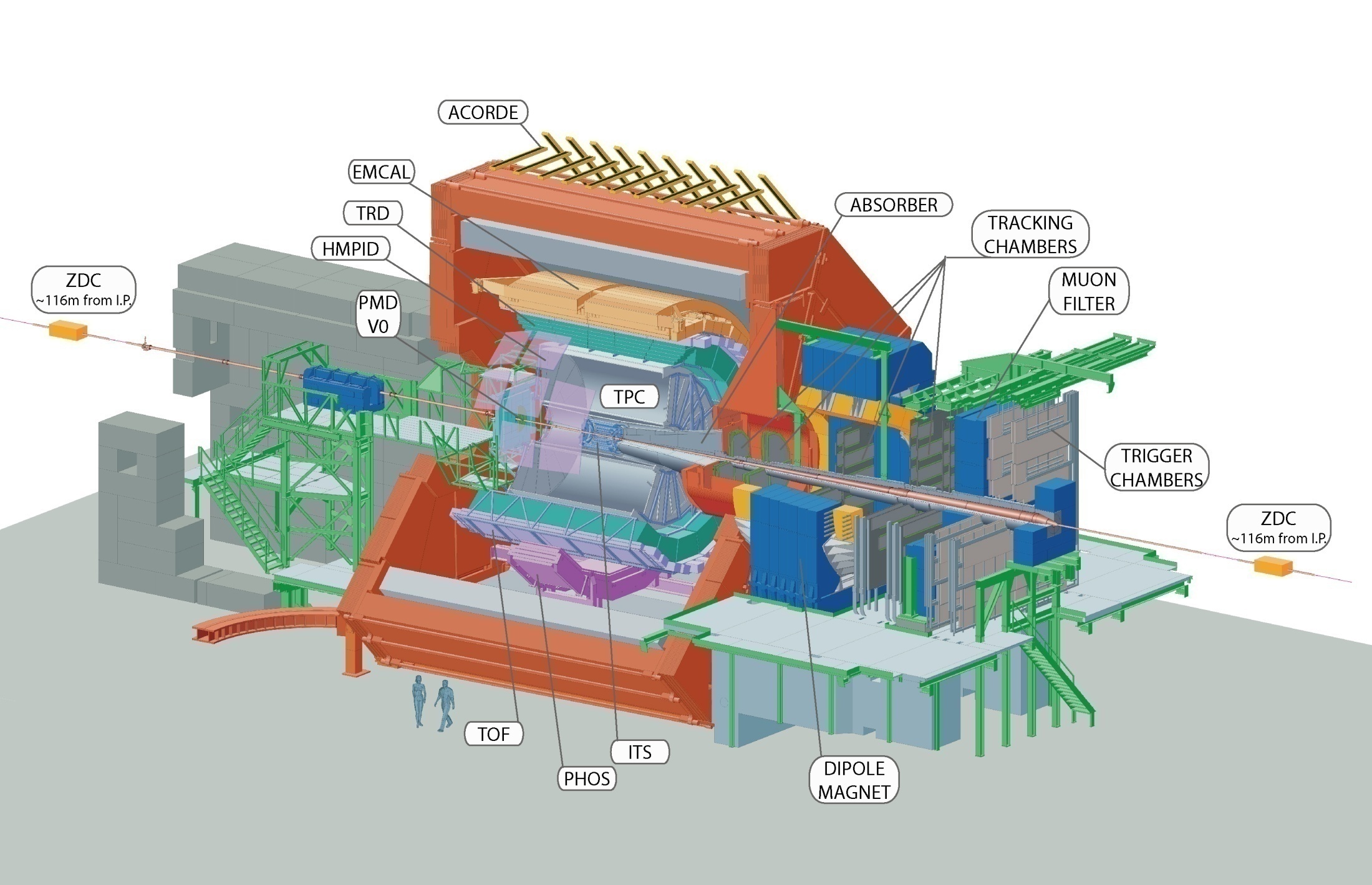 PHOS:  identification
 cristalli di PbWO4
 fotoni e mesoni neutri
 -jet tagging
22
Il rivelatore ALICE
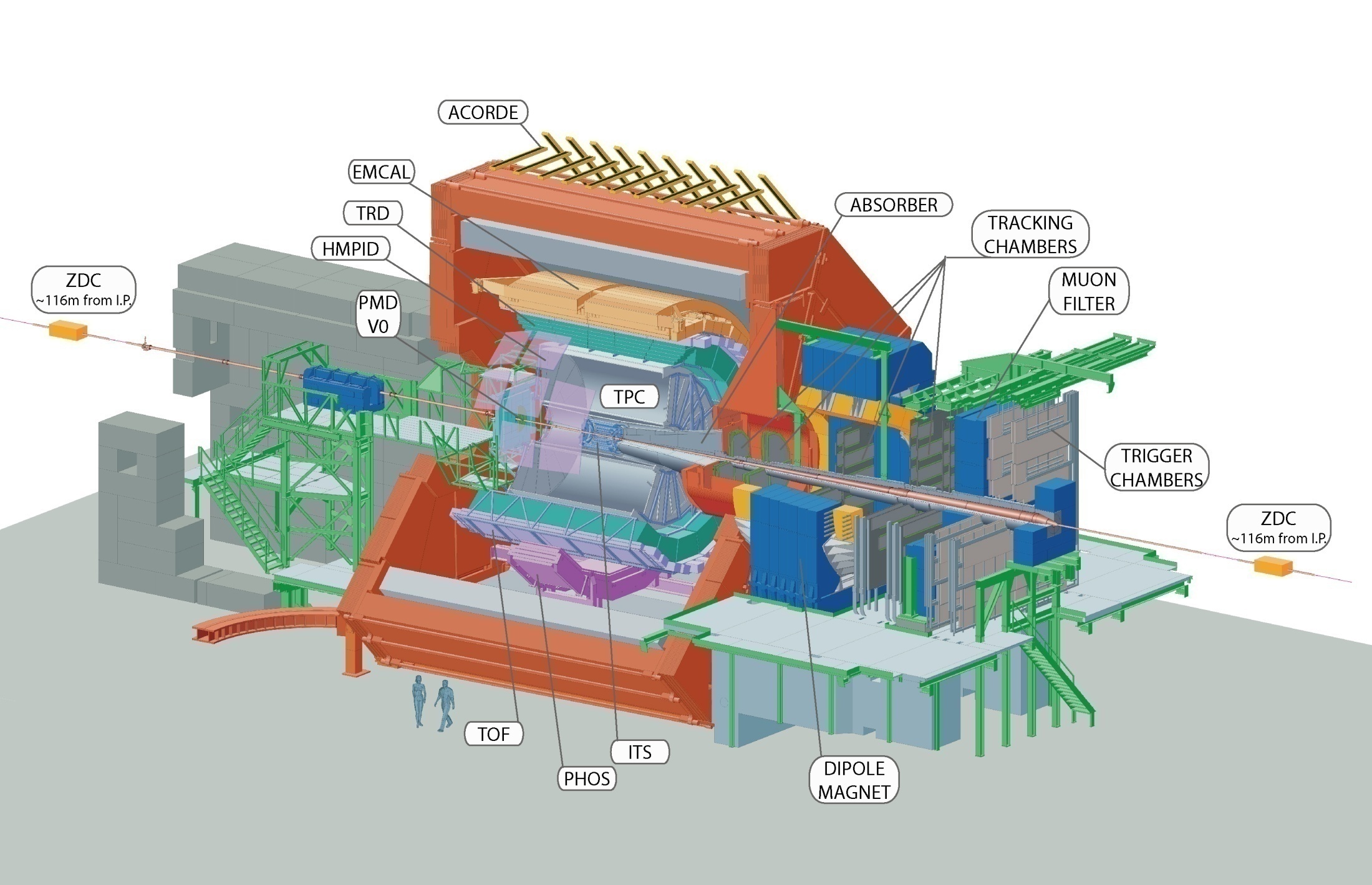 PMD: Photon Multiplicity Detector
 Preshower detector con granularità fine 
 E-by-E fluctuaction, DCC, flow
23
Il rivelatore ALICE
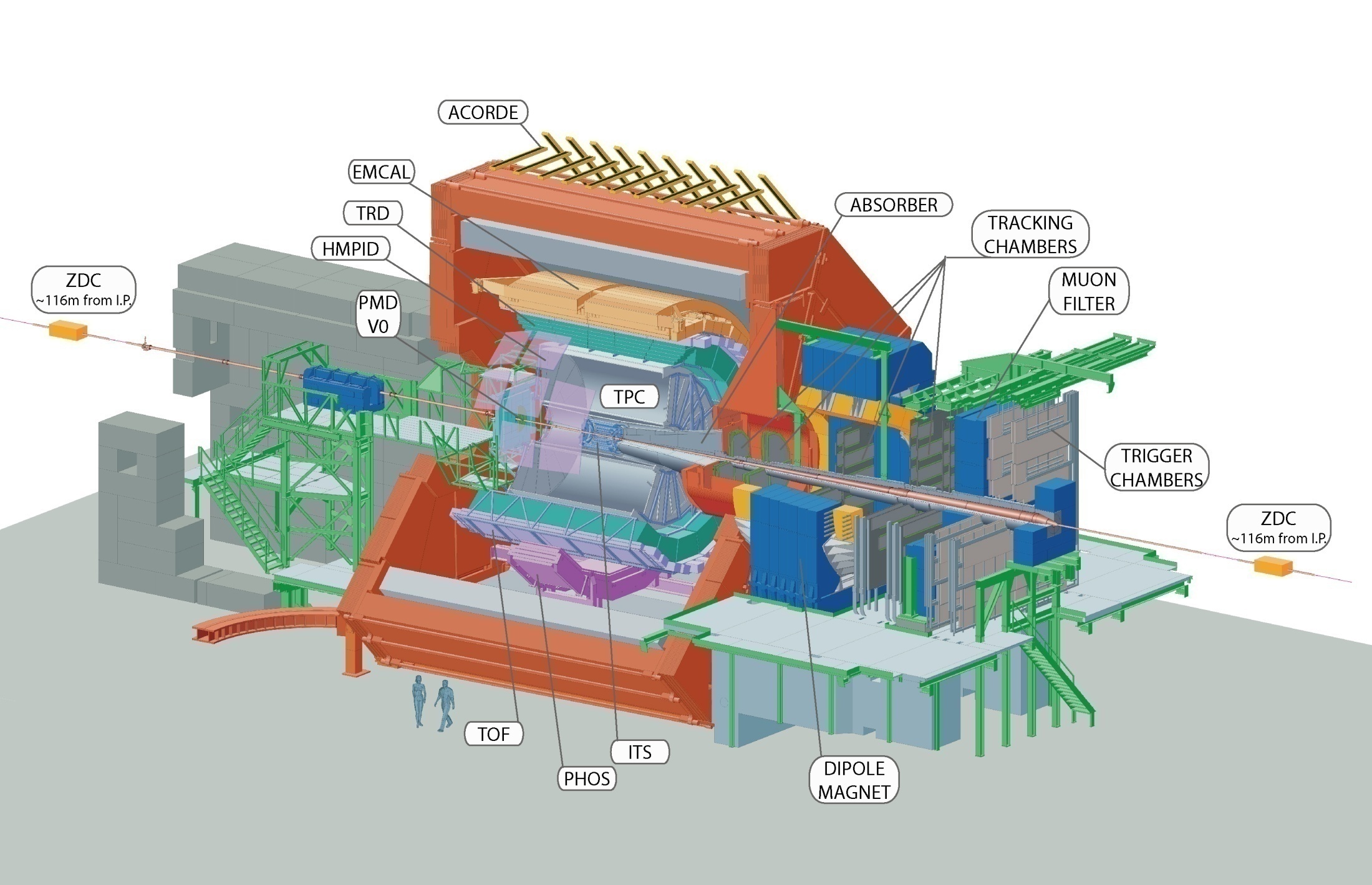 MUON arm
 Dimuons and vector mesons
 2.4 < < 4
24
Il rivelatore ALICE
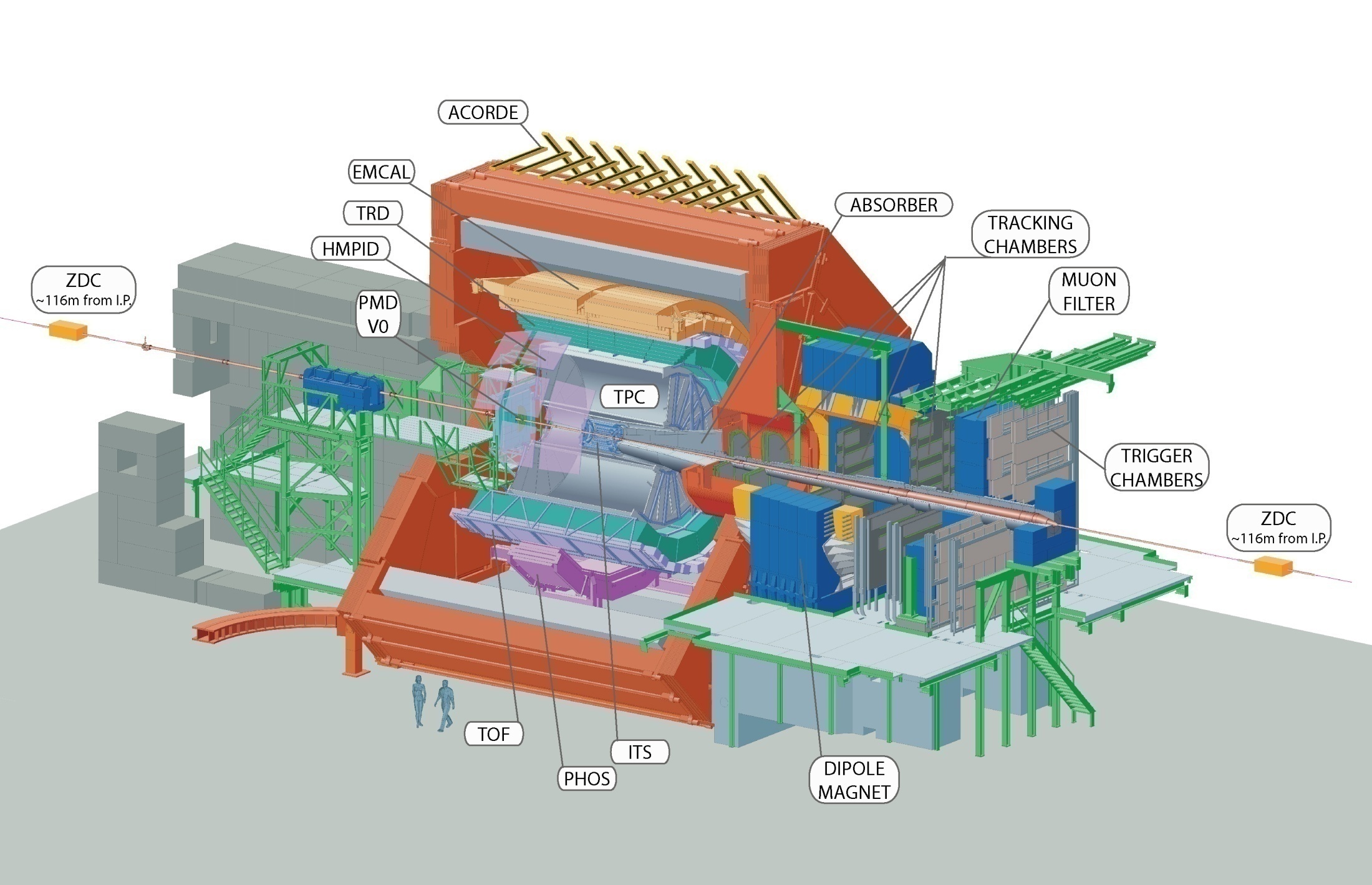 25
SSD+SDD scendono in caverna…
…e finalmente vengono installati nel sito finale
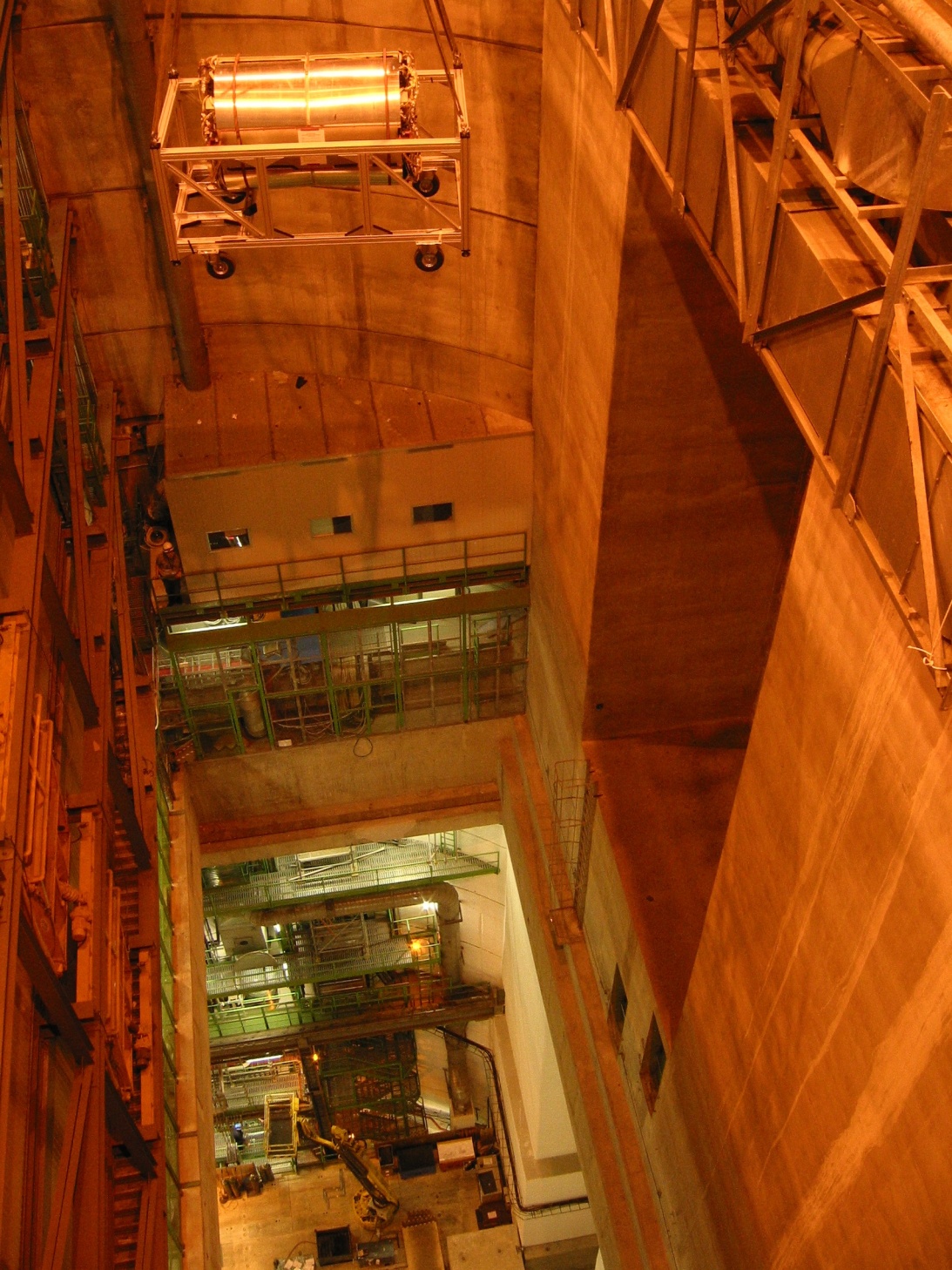 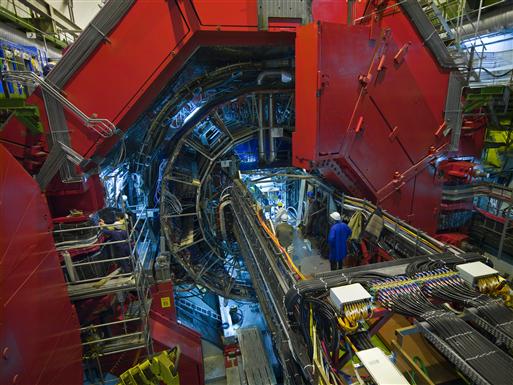 50 m
26
ALICE
A Large Ion Collider Experiment
Gli obiettivi dell’esperimento
 Il rivelatore
 I primi dati
Raggi cosmici in ALICE
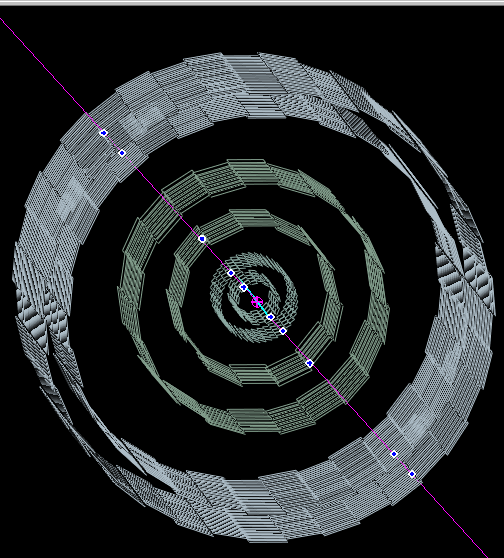 Primo cosmico tracciato dall’ITS
autunno 2009
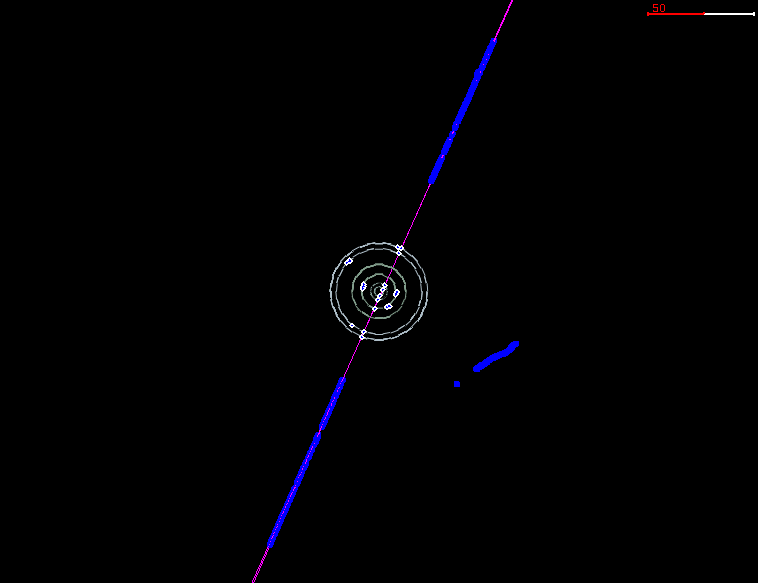 TPC
ITS
Cosmico tracciato da ITS+TPC
28
Eventi pp in ALICE
ATLAS e CMS sono esperimenti dedicati 

ALICE può effettuare misure di collisioni pp?
In pp basse molteplicità: il tracciamento offre prestazioni migliori (in termini di efficienza e risoluzione) che con ioni pesanti

Che cosa rende ALICE speciale per pp?
Il basso pT cut off (~ 0.1 GeV/c)
Basso campo magnetico (max. 0.5 T)
Basso spessore di materiale del tracciatore  (X/X0 ~ 10%)
Eccellenti capacità di identificazione di particelle

Quali svantaggi per essere un esperimento dedicato a misure con ioni pesanti?
Concepito per basse luminosità (TPC è un rivelatore lento, max tempo di deriva = 88 µs)
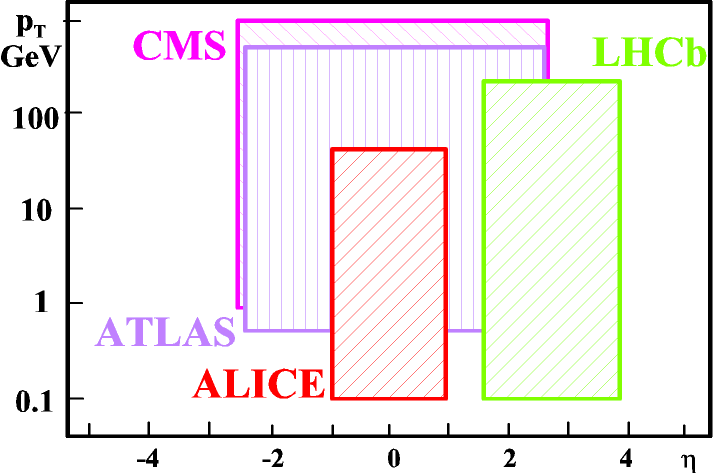 29
Prime collisioni pp: event display (23/11/2009)
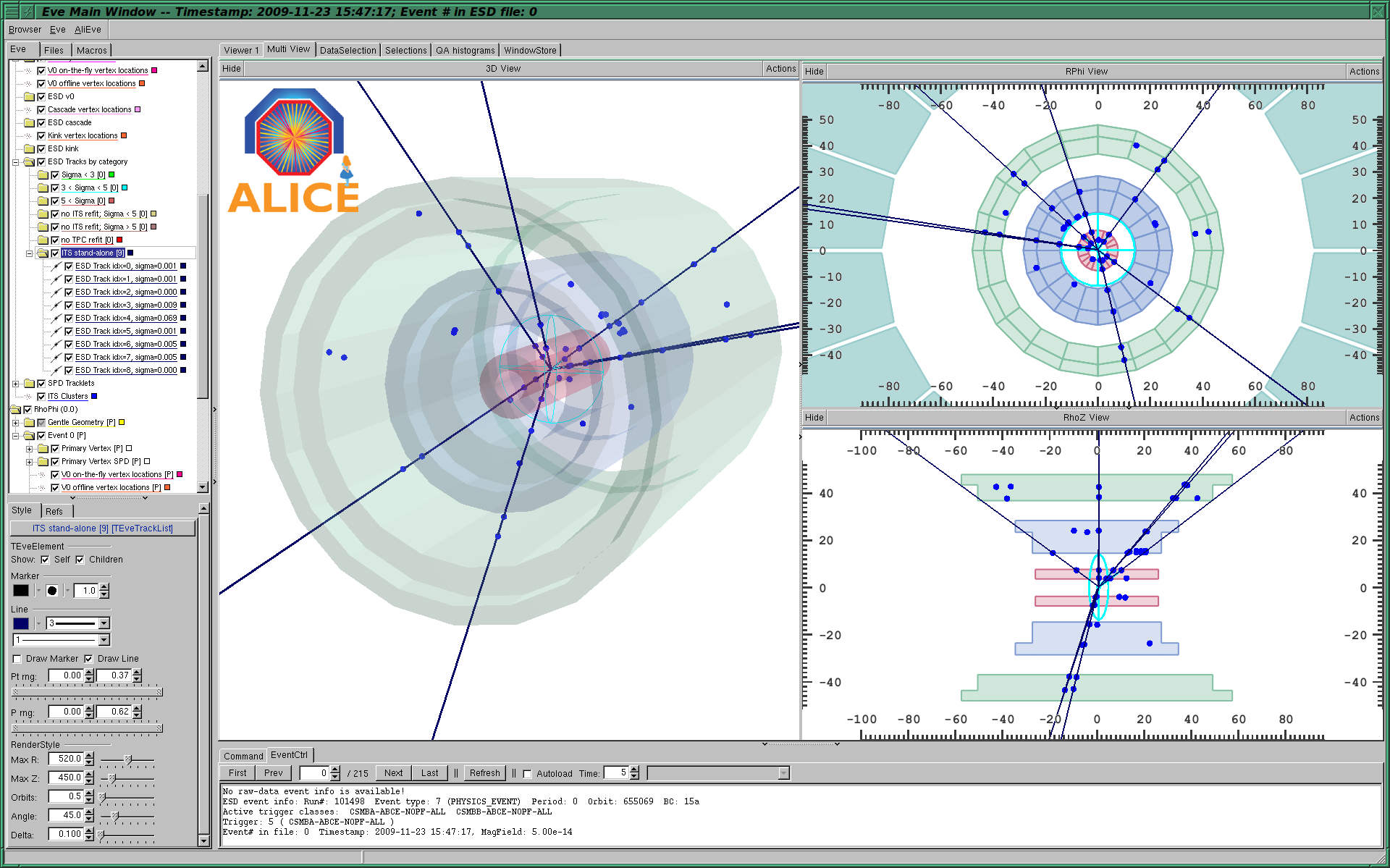 30
Prime misure: molteplicità di particelle cariche
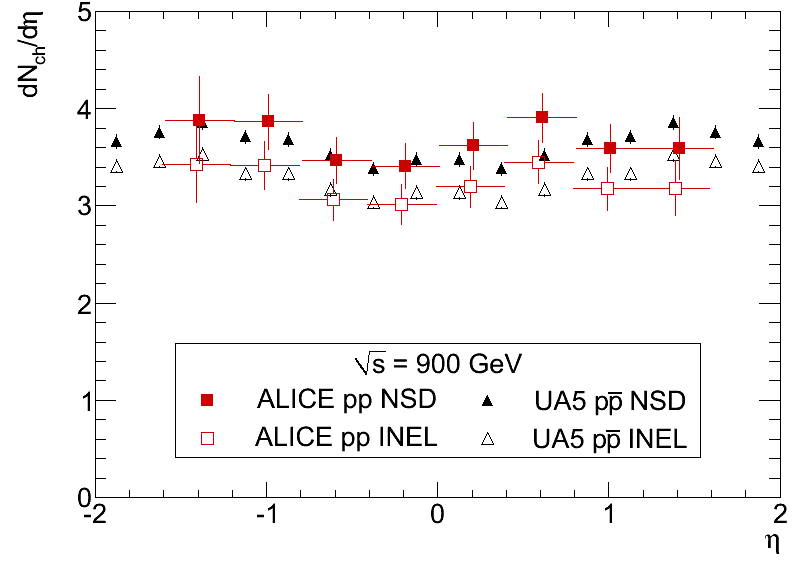 Dipendenza della molteplicità (dNch/dη) dalla pseudorapidità.
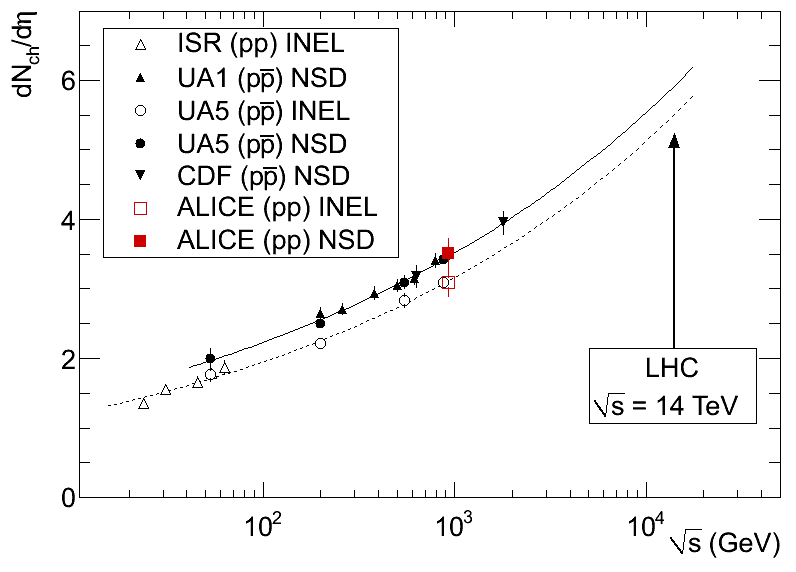 Molteplicità di particelle cariche in funzione dell’energia di collisione.
31
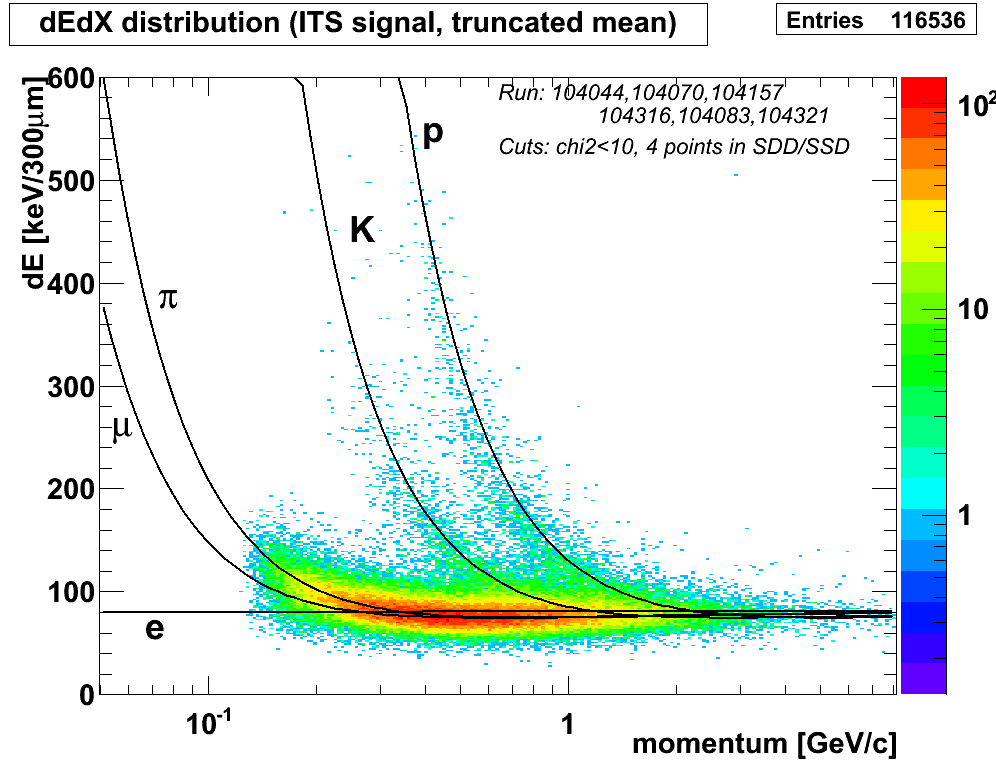 ITS
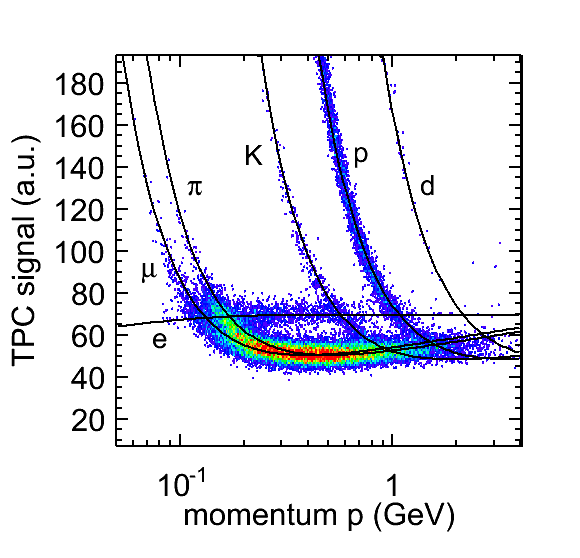 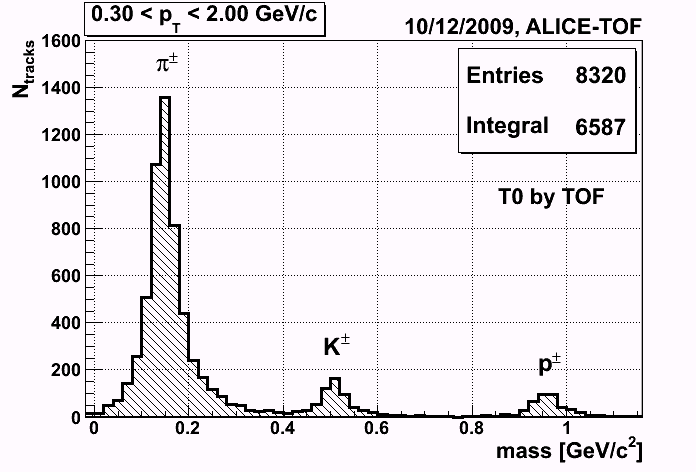 TPC
TOF
Identificazione di particella con i diversi detector
pp @ 900 GeV
32
15/2/2006 LHCC Status Report J. Schukraft
Ricostruzione di alcuni decadimenti
p
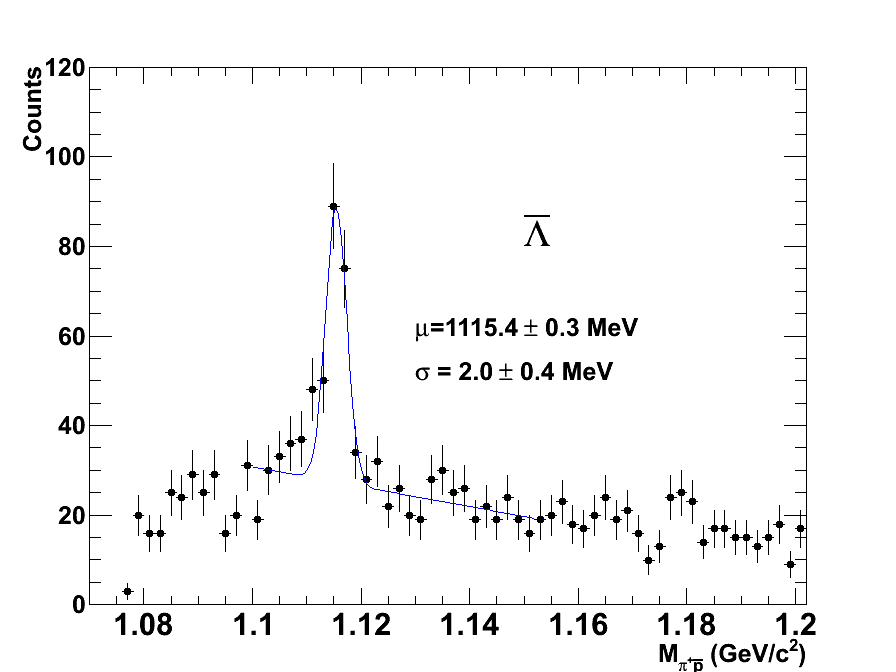 pp @ 900 GeV
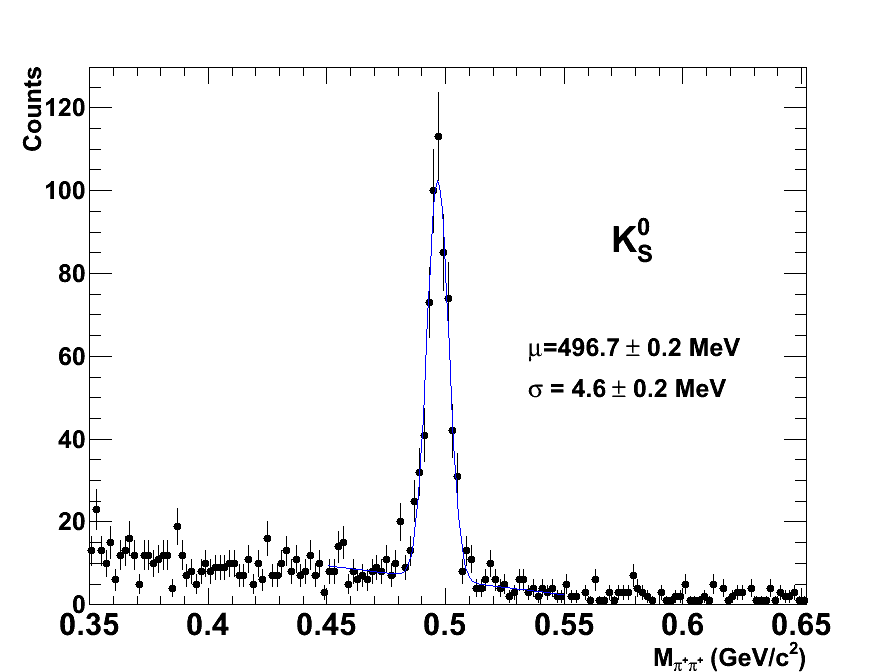 PDG: 1115.7 MeV
K0s
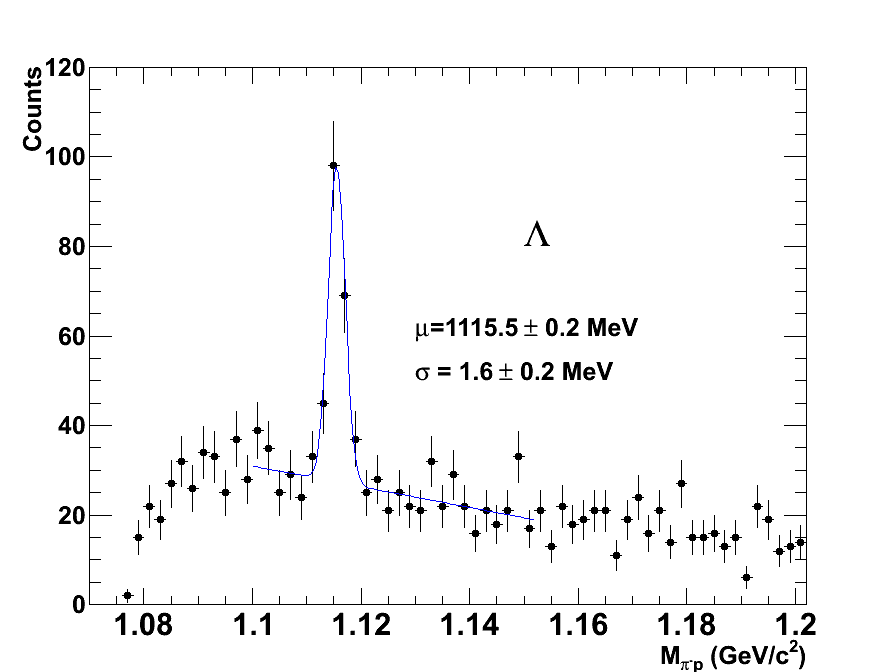 PDG: 497.6 MeV
p
PDG: 1115.7 MeV
33
Ricostruzione online: pp @ 7 TeV
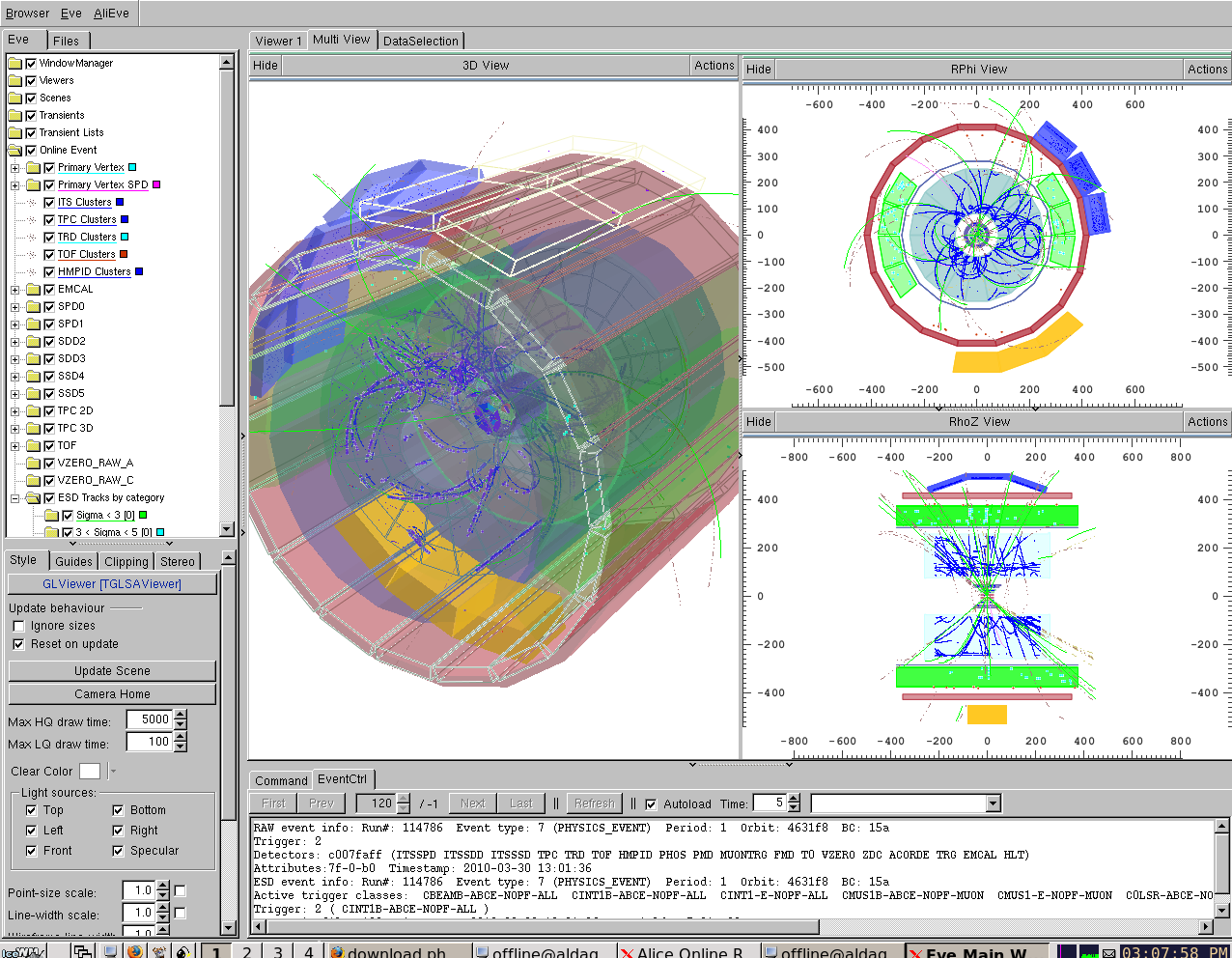 34
Ricostruzione online HLT: vertice @ 7 TeV
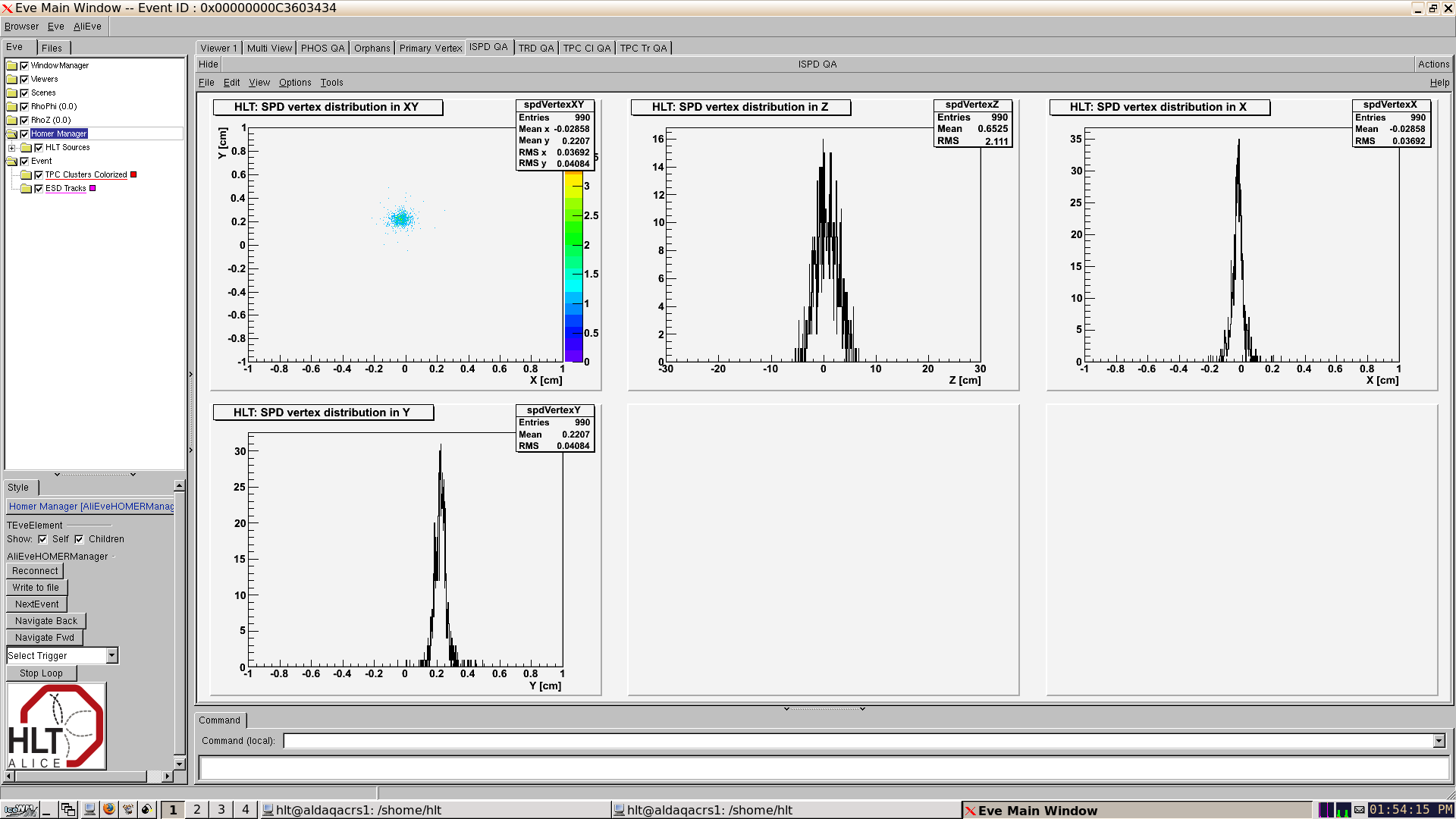 xy
z
x
y
35
ALICE resta in attesa delle collisioni Pb-Pb...
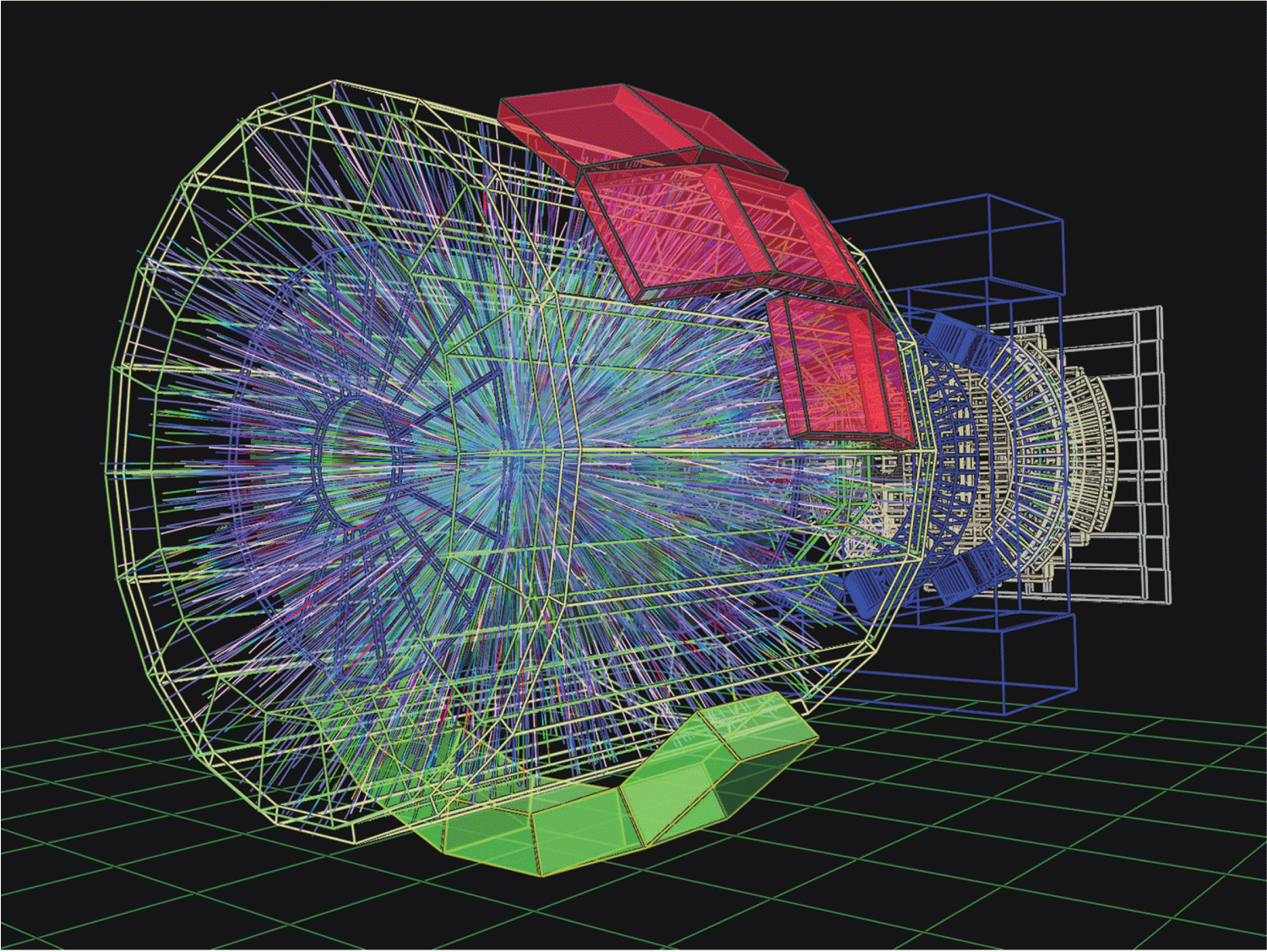 36
Evento PbPb simulato
Grazie per l’attenzione ...
37